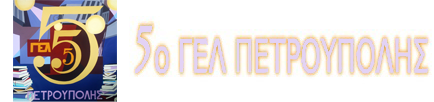 ΕΥΡΩΠΑΪΚΕΣ  ΕΚΛΟΓΕΣ23-26 Μαΐου 2019
Οι ευροεκλογές διεξάγονται κάθε πέντε χρόνια.
Από 751 οι ευρωβουλευτές θα μειωθούν σε 705 μετά την αποχώρηση του Ηνωμένου Βασιλείου από την ΕΕ.
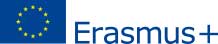 ΕΥΡΩΠΑΪΚΕΣ ΕΚΛΟΓΕΣ 2019
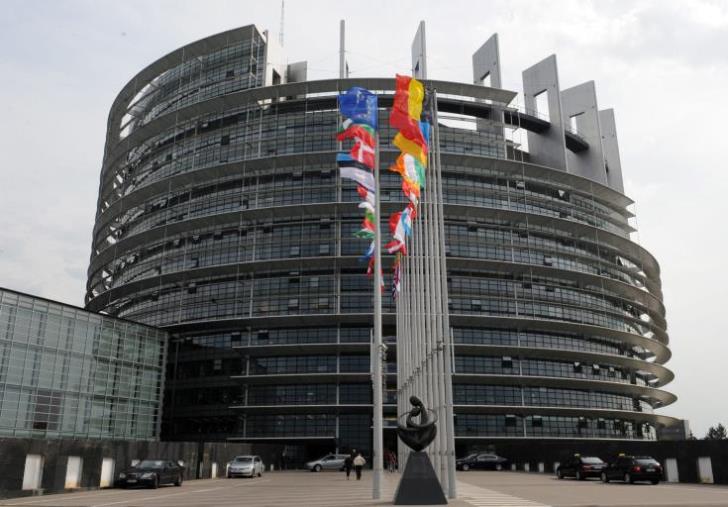 23,4 εκ. είναι οι νέοι ψηφοφόροι για τις ευρωπαϊκές εκλογές του Μαΐου 2019.
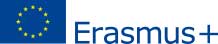 Γιατί ψηφίζωστις Ευρωπαϊκές εκλογές του Μαΐου 2019;
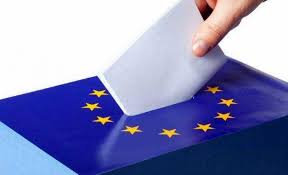 Γιατί ψηφίζωστις Ευρωπαϊκές εκλογές του Μαΐου 2019;
Ψηφίζω γιατί η ΕΕ είναι το σπίτι μας,
είναι το σπίτι που επηρεάζει όλο και περισσότερο τις ζωές μας και δεν μπορούμε να κάνουμε πως δεν υπάρχει.
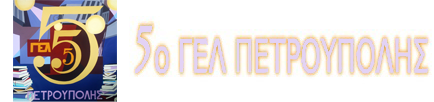 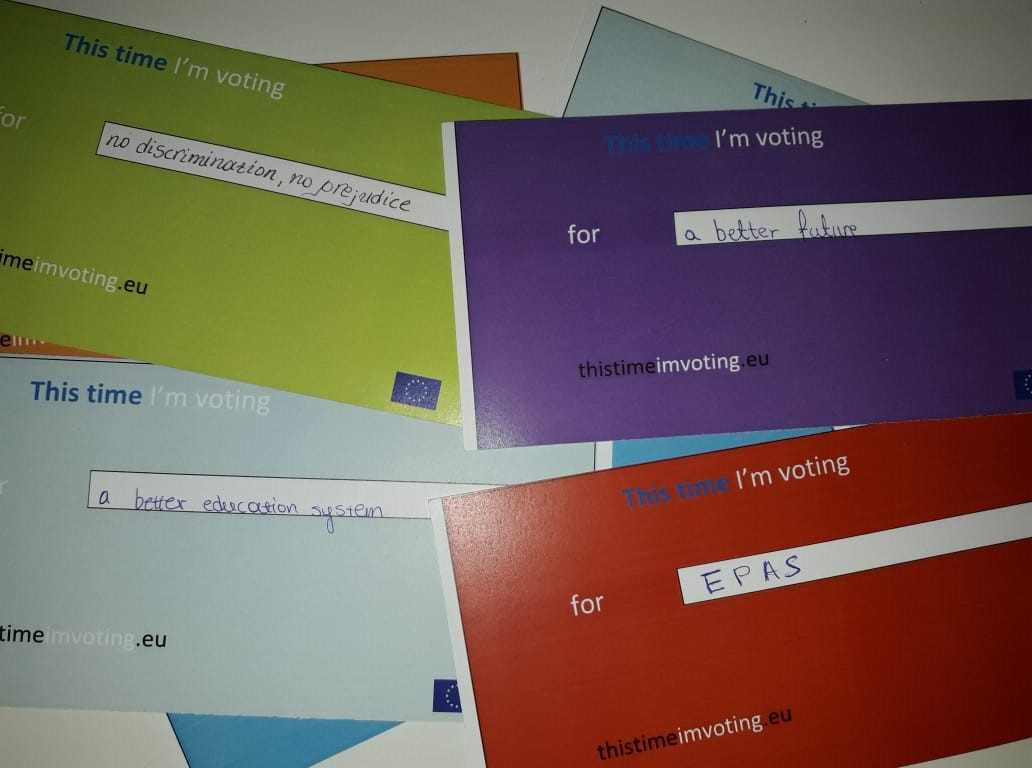 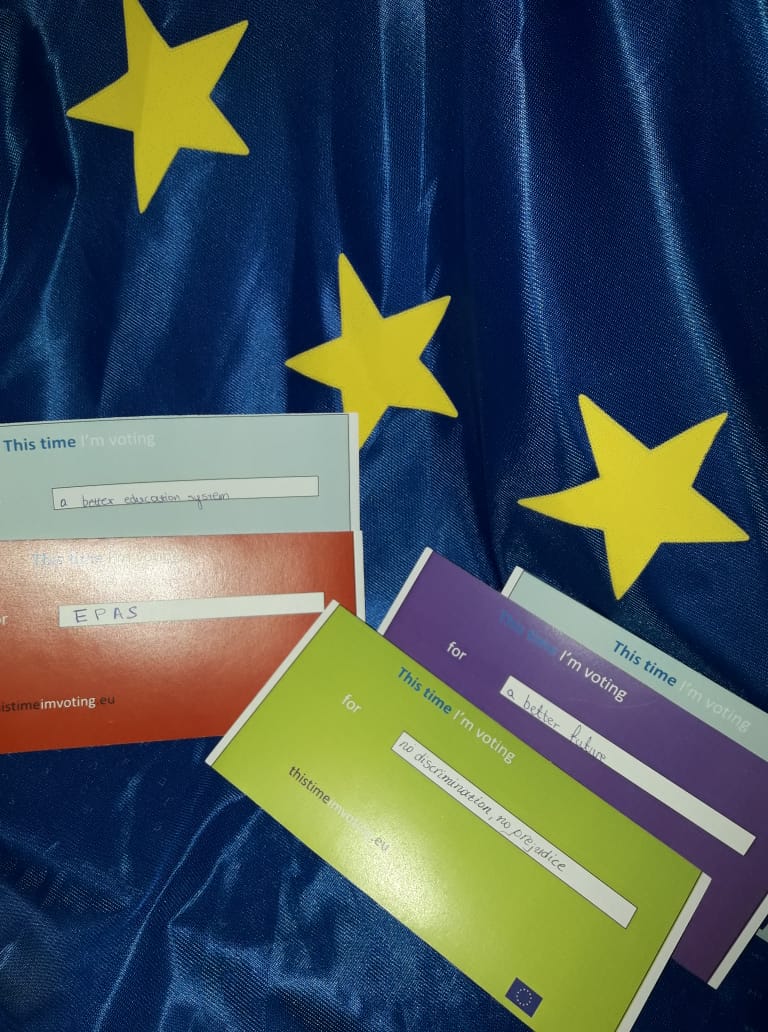 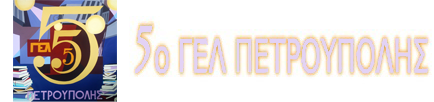 Γιατί ψηφίζωστις Ευρωπαϊκές εκλογές του Μαΐου 2019;Αν θέλουμε μία δημοκρατική, αλληλέγγυα και κοινωνική ΕΕ,πρέπει να δώσουμε το παρόνστις εκλογές της.
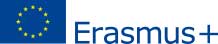